Facial Expression Recognition in Image Sequences  Using 1D Transform and Gabor Wavelet Transform
Presenter: R12942007 羅偉倫
Ⅰ. Introduction
In recent years, wide spread utilization of Facial Expression Recognition (FER) have motivated scientific community to find out the optimal solutions for various factors such as facial alignments, occlusions, facial landmarks, illumination and intrinsic variations in FER. However, these factors are mainly highlighted in large set of facial expressions with slight differences, makes it difficult to recognize each facial expression correctly in the real-world scenarios. FER has become a fast growing research interest due to its utility in many disciplines. For example, security agencies for automated user authentication, monitoring human behaviors in the disciplines of psychology/medicine, noticing user responses in public areas and promoting e-learning. FER system can also be employed in business administration for monitoring staff performance; robotics and entertainment. All these disciplines need to perceive, monitor and observe intension/emotions performed by human communication as facial expression.
Ⅰ. Introduction
Different researchers have developed different  techniques to extract facial features and classify facial  expressions. N. Kauser and J. Sharma used Viola  jones algorithm to detect facial components and local  binary patterns (LBP) to train the Neural Network (NN).However, their approach performed well but ignored real  environments. In [12], a combination of Active  Appearance Model (AAM) and NN is presented by T. Li  et al., which was unique in terms of image processing  pipeline but lacked recognition accuracy. In [13], facial  expression recognition system is proposed by considering  general regression neural network and LBP features to  improve recognition accuracy. F. Hsu et al. [14] designed  an automatic FER technique for affective computing based  on bag of distances features adopted by holistic/local  distance cues. For classification, they used histogram  based vectors to support Support Vector Machine (SVM)  for FER. In [15], facial masks are combined from the  whole face and individual facial components; which  presented good results but did not cover image sequences  of facial detection. D. Acevedo et al. [16] suggested failure  of dynamic approach when movement is not vital in the  image sequences and failure of static approach in case of  subtle expressions; however the combination of both  approaches yields better recognition accuracy.
Ⅰ. Introduction
In this work, we have proposed FER using radon  transform and Gabor wavelet transform to classify  sequential images of human facials into discrete  expressions categories. The methodology is divided into 3  phases. At first, the image sequences are passed through a  preprocessing phase where illumination effects, noise  reduction, color contrast and face alignment are performed. Then, a face mask is generated for each detected face to  identify the face region. These facial detected masks are  used to extract optimal features using Principal Component  Analysis (PCA), radon transform and Gabor transform. Finally, Self-Organizing Map (SOM) is used to align  proper neurons values with specific class. In addition,  neural network is used to evaluate weight of each class and  recognize the facial expressions. We noticed the success of  performance results over several datasets by adding  multiple features transformations techniques with  combination of fused- classification methods.
Ⅱ. System Methodology
facial detection and generating face mask to do face alignment
feature representation and extraction. Using PCA and other facial feature to do Radon transform and Gabor transform.
Treat features as vectors, and convert vector into symbol sequences. classification and recognition phase gives the predicted  values of facial expression.
Ⅱ. System Methodology
The behavioral change in the facial points is  observed by considering the vector movements which is controlled as:
Facial Alignment and Detection
noise removal from the facial sequences  images
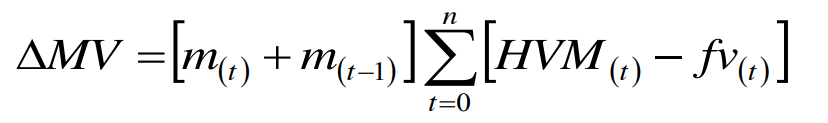 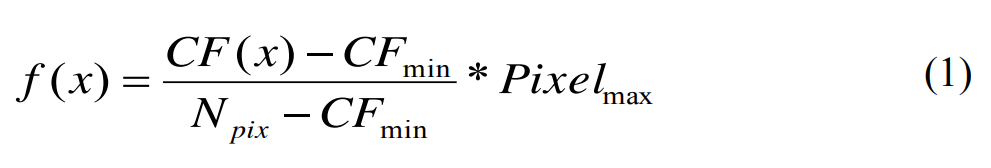 extracting the edges of facial features using a high  pass filter. Next, we determine the oval parameters of each  feature from the extracted edges using coded chain edge tracking algorithm. The algorithm aims to connect these  edges to form an oval shape. To  examine the formulation flow, sobel filter is used
Considering vector movements and feature vertices, a face mask is generated as:
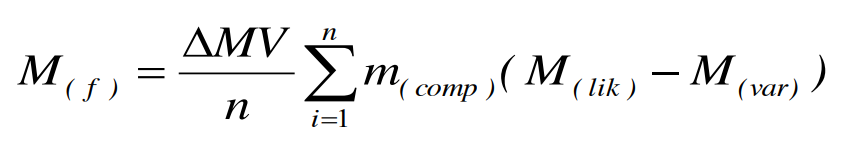 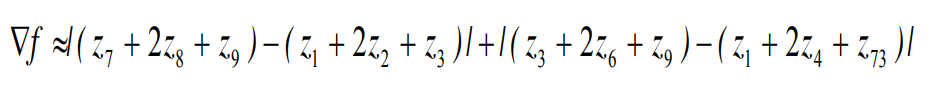 Ⅱ. System Methodology
Feature Reduction and Representation
PCA has been widely used to extract global features  and convert the high dimensional data to low dimensional  data. Due to large facial feature vertices, PCA is used to  reduce the feature space, extracted features from  the entire face and optimize the training time
All the  facial masks can be reconstructed by storing a set of  eigenfaces and their corresponding weights as:
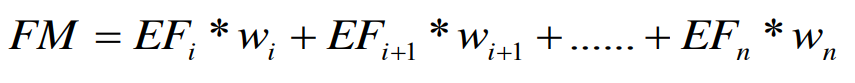 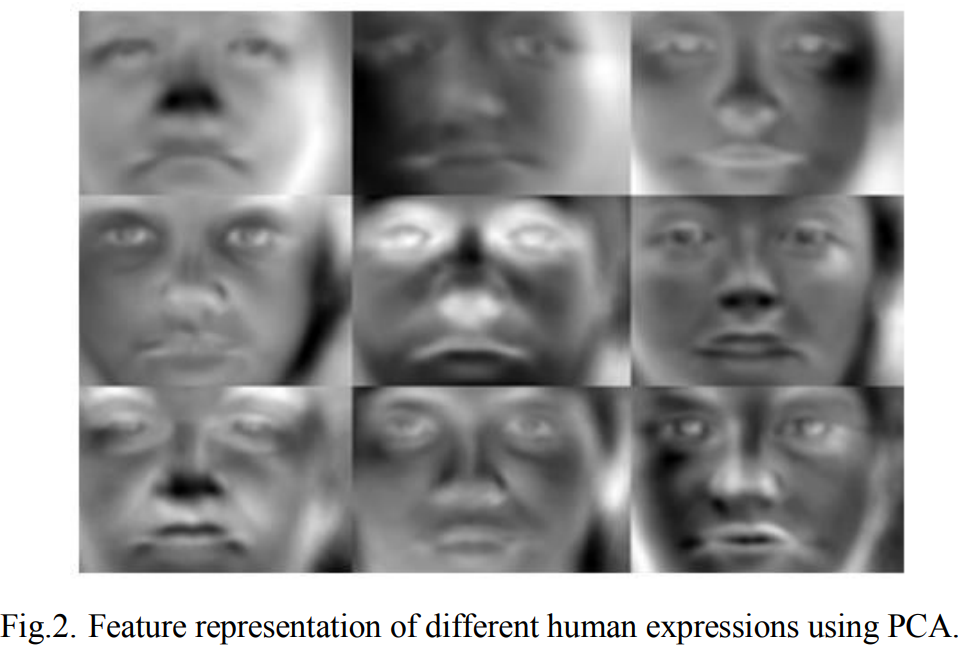 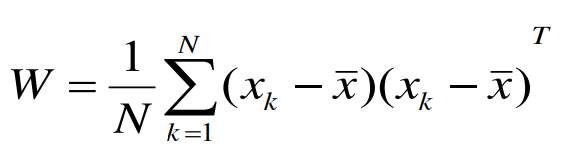 Ⅱ. System Methodology
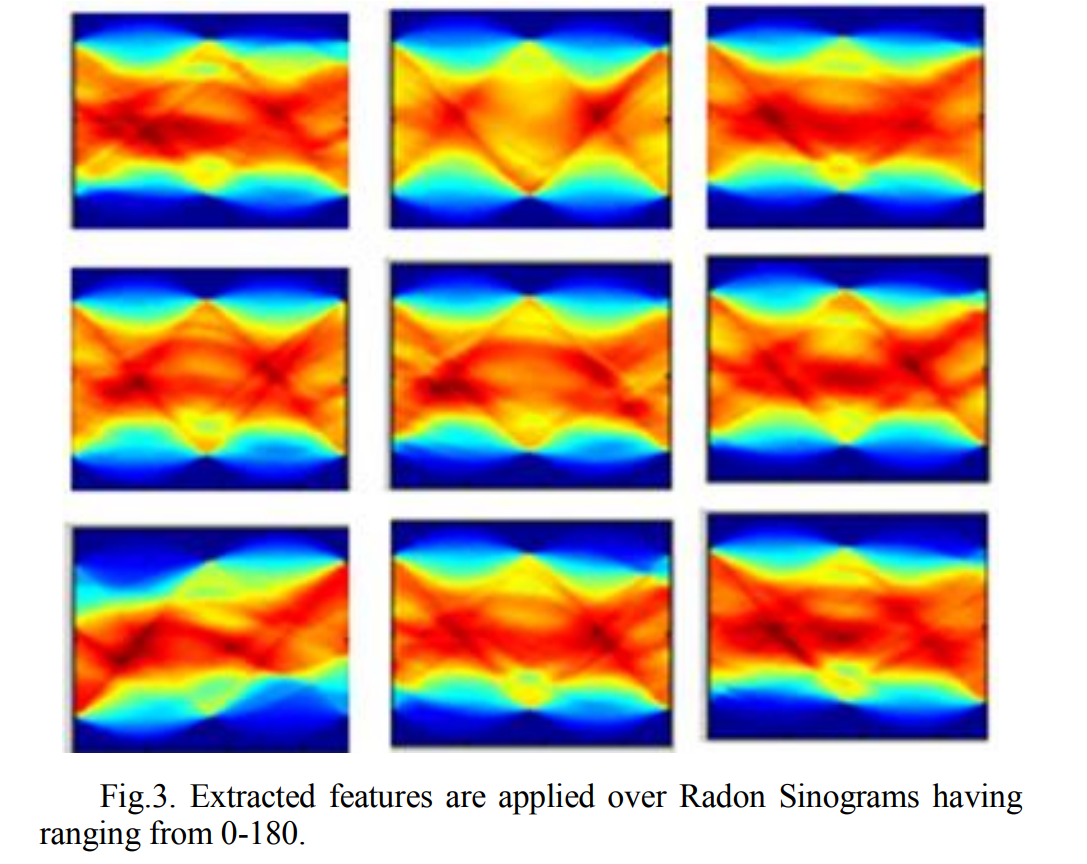 Intensity based Feature Extraction
From the eigenfaces, we have extracted intensity based  features using radon transform. The radon  transform converts the image from Cartesian coordinates f(x , y) to polar coordinates g(p , θ), which is  expressed as:
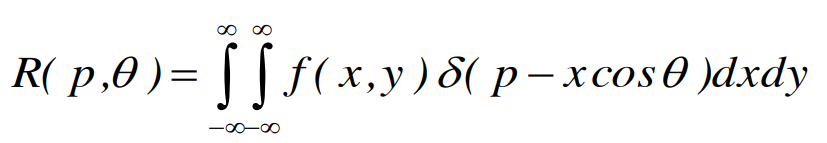 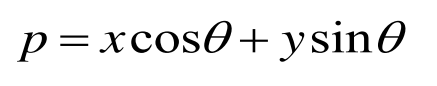 Ⅱ. System Methodology
Gabor Wavelet Transform Features
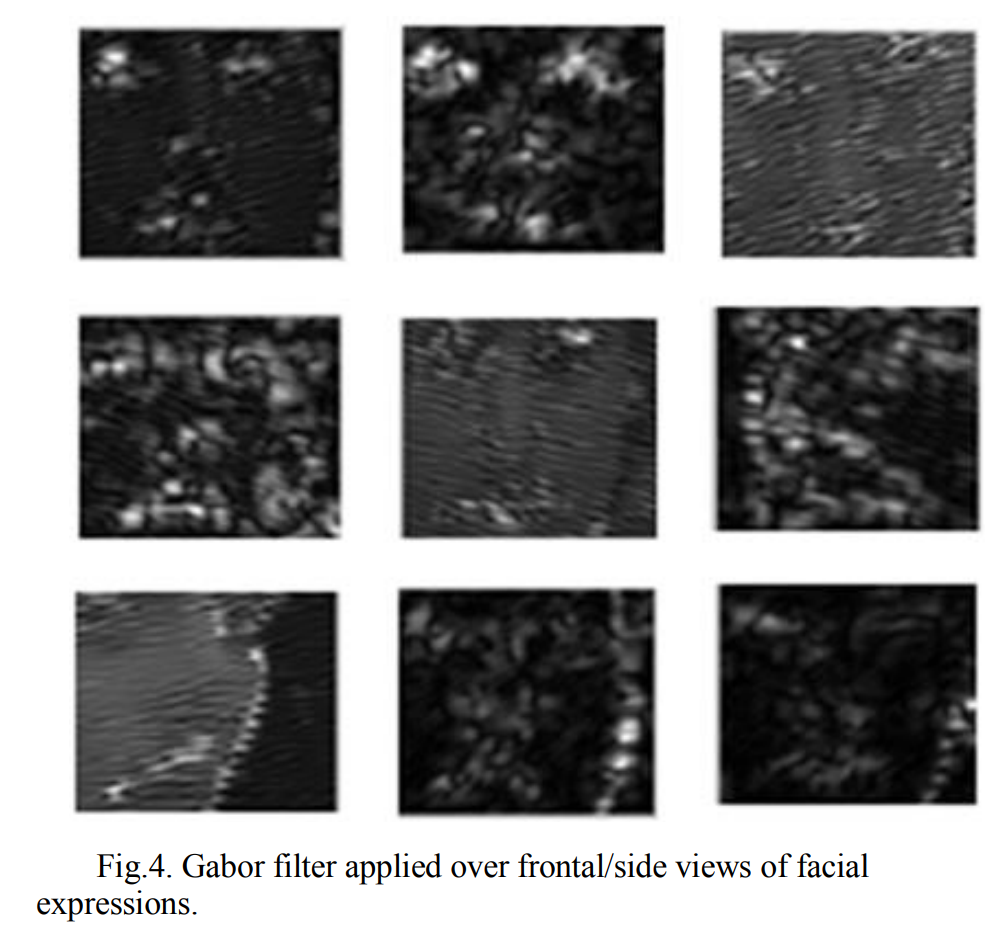 A Gabor filter is a band pass filter  which allows extraction of specific frequencies at  particular directions and is mathematically represented as :
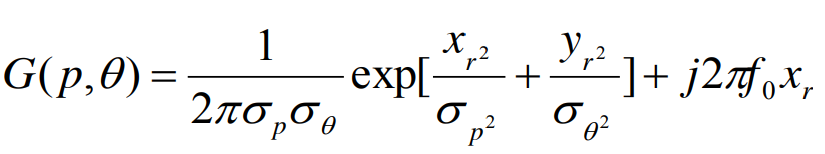 Ⅱ. System Methodology
Neuron mapping and weighted networks
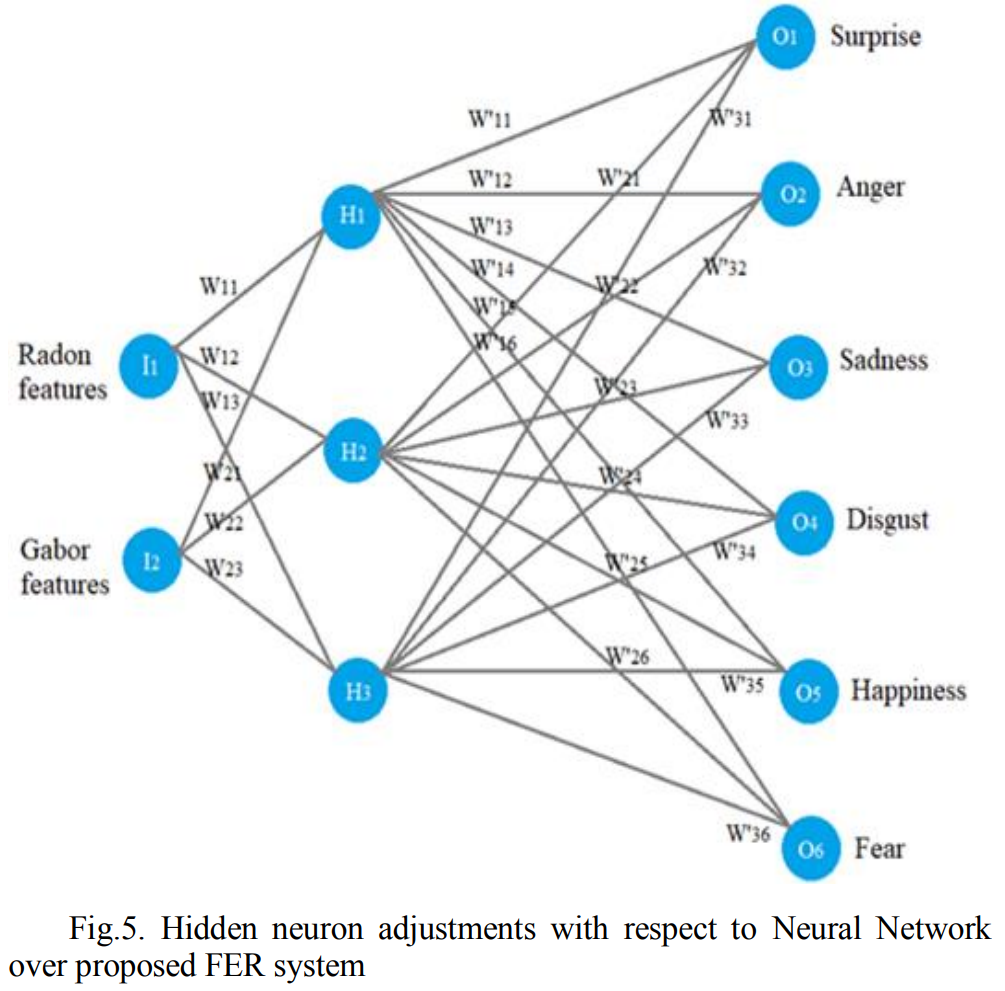 Radon and Gabor features are provided at the input  layer which is multiplied with corresponding weights to  explore the hidden layer. Finally, facial expression is  calculated by taking the sum of the product of neurons and  their corresponding weights as :
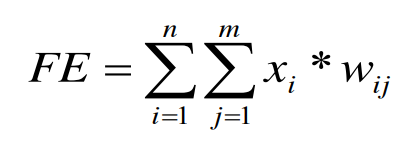 Ⅲ .Performance evaluation
Results
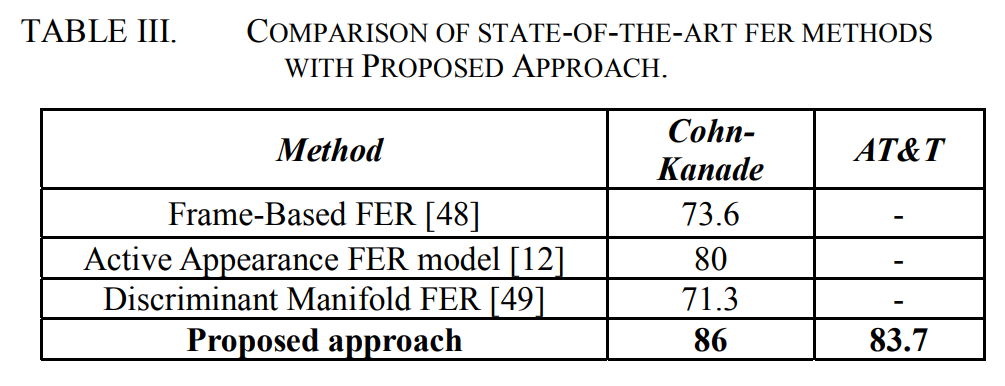 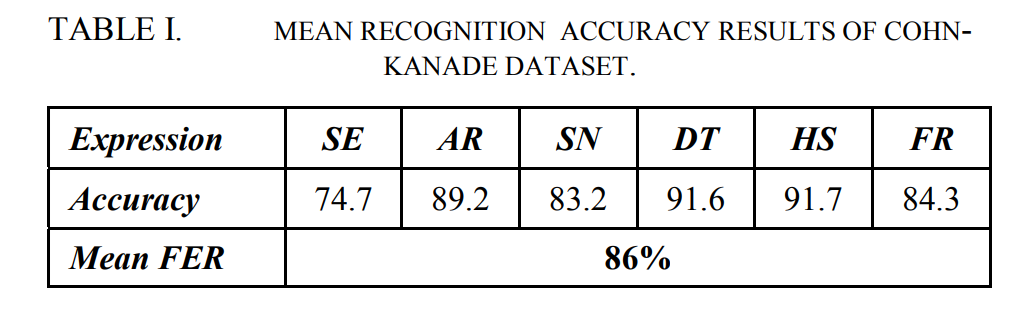 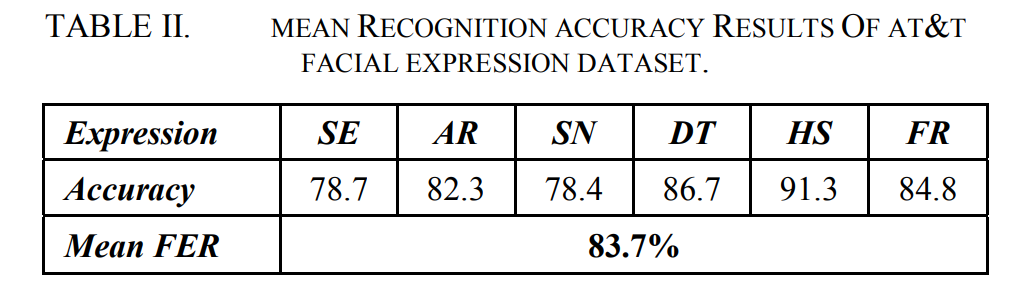 Ⅳ . Conclusion
In this paper, an effective approach for FER is  proposed by combining two distinguished feature  extractors i.e. radon transform and Gabor wavelet transform. For the classifier, we introduced fused-classifier  approach is the form of Neural network over self-organized maps, which outperformed the recognition  results. The proposed system has been validated over two  publicly available datasets. In our future plan, we will step-forward our approach  towards real-time scenarios, introduced robust  segmentation techniques and applied features over  different angles of facial frames to improve the accuracy of  FER.
Reference
M. Mahmood, A. Jalal and H. A. Evans, "Facial Expression Recognition in Image Sequences Using 1D Transform and Gabor Wavelet Transform," 2018 International Conference on Applied and Engineering Mathematics (ICAEM), Taxila, Pakistan, 2018, pp. 1-6, doi: 10.1109/ICAEM.2018.8536280.